國際企業學士班課程
校共同課程(15)
基礎院本必修課程(15)
通識課程 (16)
1R(-,3)
管理學
1R(3,-)
會計學及實習(一)
1R(3,-)
經濟學及實習(上)
1R(2,2)
中文思辨與表達(一)(二)
QR(1,1)
社會服務
學習
QR(0)
通識講座(6場)
2R(3,-)
統計學及實習(上)
2R(3,-)
程式設計(上)
1R(2,2)
英文
2R(2,-)
英文
QR(16)
核心通識課程
2R(1,-)
特色運動:
高爾夫球
2R(-,1)
特色運動:
任選一門
系基礎課程 (15)
畢業前應於人文、社會、自然、特色通識每主領域內至少修習4學分。通識各主領域課程得單一領域跨域認抵，至多4學分 。
1R(-,3)
會計學及實習(二)
1R(-,3)
經濟學及實習(下)
1R(0.5,0.5)
大一體育
1R(3,3)
微積分及實習(上)(下)
2R(-,3)
統計學及實習(下)
註：特色運動大二開始每學期限修一項，畢業前須完成至少兩項
系專業必選修(必修28;選修21)
語文
1S(3,3)
第二外國語:日文(上)(下)
1S(2,2)
商用英文(一)(二)
1S(3,-)
職場日語
習作
1S(-,3)
職場日語
會話
2S(2,2)
商用英
文會話
2S(2,2)
商用英
文寫作
國際金融與財務次領域
國際行銷與創新次領域
國際企業經營與策略次領域
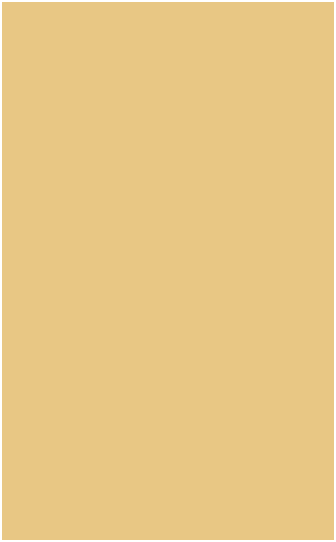 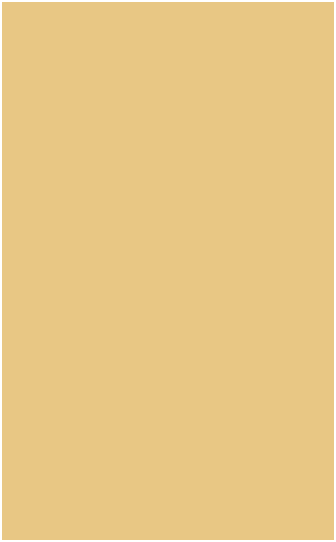 1R(2,-)
國際禮儀與
商務溝通技巧
1S(-,3)
民法概要
2R(3,-)
財務管理
2S(-,3)
投資學
1S(1,-)
國際企業經營
管理個案導論
1S(-,1)
產業與競爭分析個案導論
2R(3,-)
行銷管理
3S(-,3)
國際行銷管理
1S(3,-)
世界經濟與
政治
2S(-,3)
新興產業趨勢與商業模式
2S(2,-)
企業經營與
財會資訊系統
3S(-,3)
國際貿易理論與政策
3S(3,-)
行銷研究
3S(3,-)
服務業行銷
2S(3,-)
商業時事分析
1S(-,3)
大數據和社會
3S(-,3)
國際金融市場
3R(3,-)
國際財務管理
3S(3,-)
創新管理
2S(-,3)
消費者行為
2R(3,-)
組織行為
2R(-,3)
國際企業管理
3S(-,3)
管理會計學
3S(3,-)
數據分析與
R語言
2S(-,3)
商業倫理決策
3R(-,3)
國際策略管理
3S(3,-)
企業營運模式
3S(-,2)
廣告管理
3S(3,-)
不動產經營管理
3S(-,3)
不動產投資與交易實務
3S(-,3)
國際商務談判
3S(-,3)
中小企業管理與創業家精神
3S(3,-)
電商社群與
網路行銷
3S(-,3)
系統性創意思考
3S(3,-)
理財規劃
3S(2,-)
股票實作
3S(3,-)
大數據的
商業智慧分析
3S(3,-)
生產與作業
管理
3S(-,2)
會計稽核方法
3S(3,-)
財務報表分析
3S(-,3)
國際消費者行為
3S(3,-)
商業軟體應用
3S(-,3)
國際企業環境分析
3S(3,-)
競合動態與
平台策略
3S(3,-)
國際經濟貿易法規
3S(-,3)
理財工具
3S(-,3)
人力資源管理
3S(-,3)
產業與
競爭分析
建議修課年級(Q,不限)
學分數
3R(1,1)
企業管理專題
3S(2,2)
企業實習
2R(3,-)
自由選修(18)
必修(R)選修(S)
(3,-)上學期開課
(-,3)下學期開課
(3,3)上下學期皆有開課
學士畢業(128)